STRANA SUDSKA PRAKSA U MEĐUNARODNOM STEČAJU

PREMA UNCITRAL Modelu zakona o međunarodnom stečaju
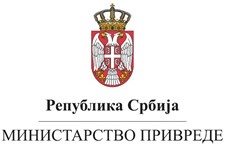 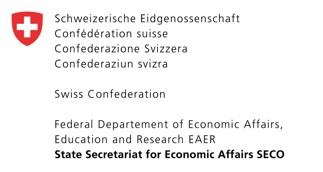 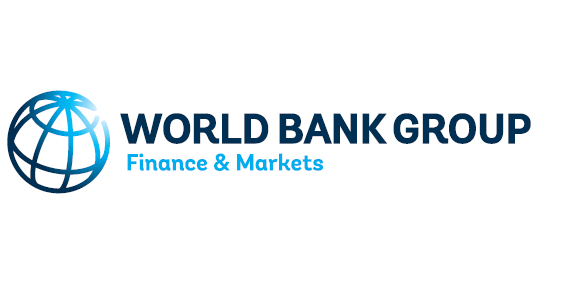 Uvodna objašnjenja o UNCITRAL Model zakonu o međunarodnom stečaju i njegov značaj za Zakon o stečaju Republike Srbije
 
Značaj UNCITRAL Model zakona i strane sudske prakse zasnovanje na njemu, za postupanje stečajnih upravnika u inostranstvu
Uvodna objašnjenja u vezi sudske prakse stranih sudova u vezi tumačenja i primene UNCITRAL Model zakona

Osnov za uzimanje u obzir strane sudske prakse
Član 2 Modela zakona – član 174 Zakona o stečaju
 
Definisanje stranog postupka (po elementima definicije, kako je data u članu 174 Zakona o stečaju)
Definisanje stranog suda
Član 6 Modela zakona – član 179 Zakona o stečaju (javni poredak)

Tumačenje pojma javnog poretka od strane stranih sudova (obuhvat pojma, primeri kada se ne smatra da postoji suprotnost sa javnim poretkom)
Član 8 Modela zakona – član 181 Zakona o stečaju (tumačenje)

Analiza pravnih izvora koje su strani sudovi konsultovali prilikom tumačenja nacionalnih zakona zasnovanih na UNCITRAL Model zakonu
Član 10 Modela zakona - član 183 Zakona o stečaju (nadležnost u slučaju podnošenja zahteva od strane stranog predstavnika)

Ograničena nadležnost postupajućeg suda
Objašnjenje značenja člana 183 kroz prizmu UNCITRAL Model zakona
Član 15 Modela zakona – član 186 u vezi člana 182 Zakona o stečaju (zahtev za priznanje stranog postupka)

Podnošenje zahteva za priznanje više stranih postupaka
Dokazi koji mogu poslužiti za priznanje stranog postupka, u smislu člana 182 st.2 tačka 3 Zakona o stečaju
Član 16 Modela zakona – član 187 Zakona o stečaju (pretpostavke u vezi sa priznanjem)

Strana sudska praksa u pogledu tumačenja pojma središta glavnih interesa 
Relevantni činioci u utvrđivanju središta glavnih interesa u sudskoj praksi
Član 17 Modela zakona – član 188 Zakona o stečaju (odluka o priznanju stranog postupka)

Relevantan momenat ocena postojanja središta glavnih interesa dužnika
Član 18 Modela zakona – član 189 Zakona o stečaju (Obaveza obaveštavanja)

Razmatranje slučajeva sudske prakse u kojima se smatralo da postoji bitna promena statusa stranog postupka
Član 20 Modela zakona – član 191 Zakona o stečaju (Pravno dejstvo priznanja glavnog stranog postupka)